Gerald Ford
Researched By Riley
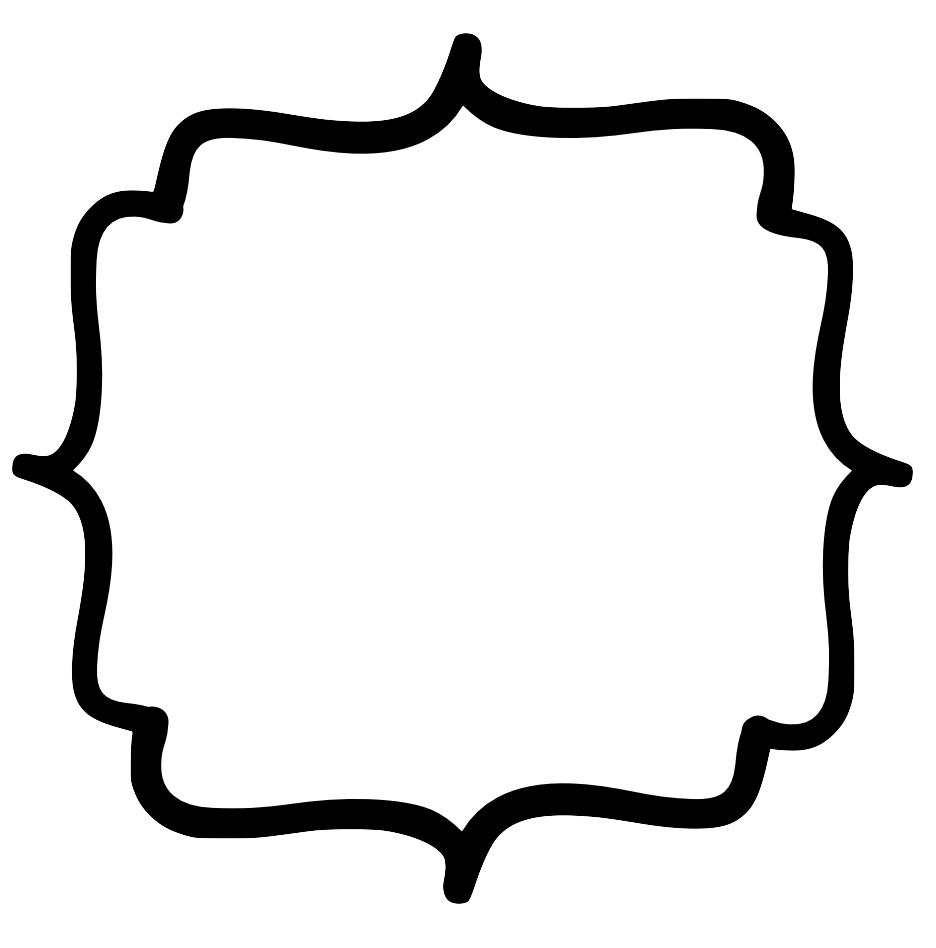 Basic Facts
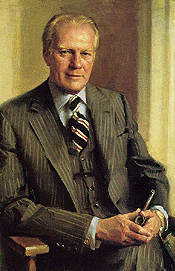 38th president

Born July 14, 1913

Died December 26, 2006

Years in Office: 1974-1977
Important Information
He was never elected. He was the Vice President, so he became president when Richard Nixon left.
Interesting Facts
He started on the University of Michigan football team.
Any questions or comments?
Thank you!